Exchange of micro-data for statistical purposes:  from risk identification to risk mitigation
Walter J. Radermacher
Director-General of Eurostat

Budapest, 20 October 2015
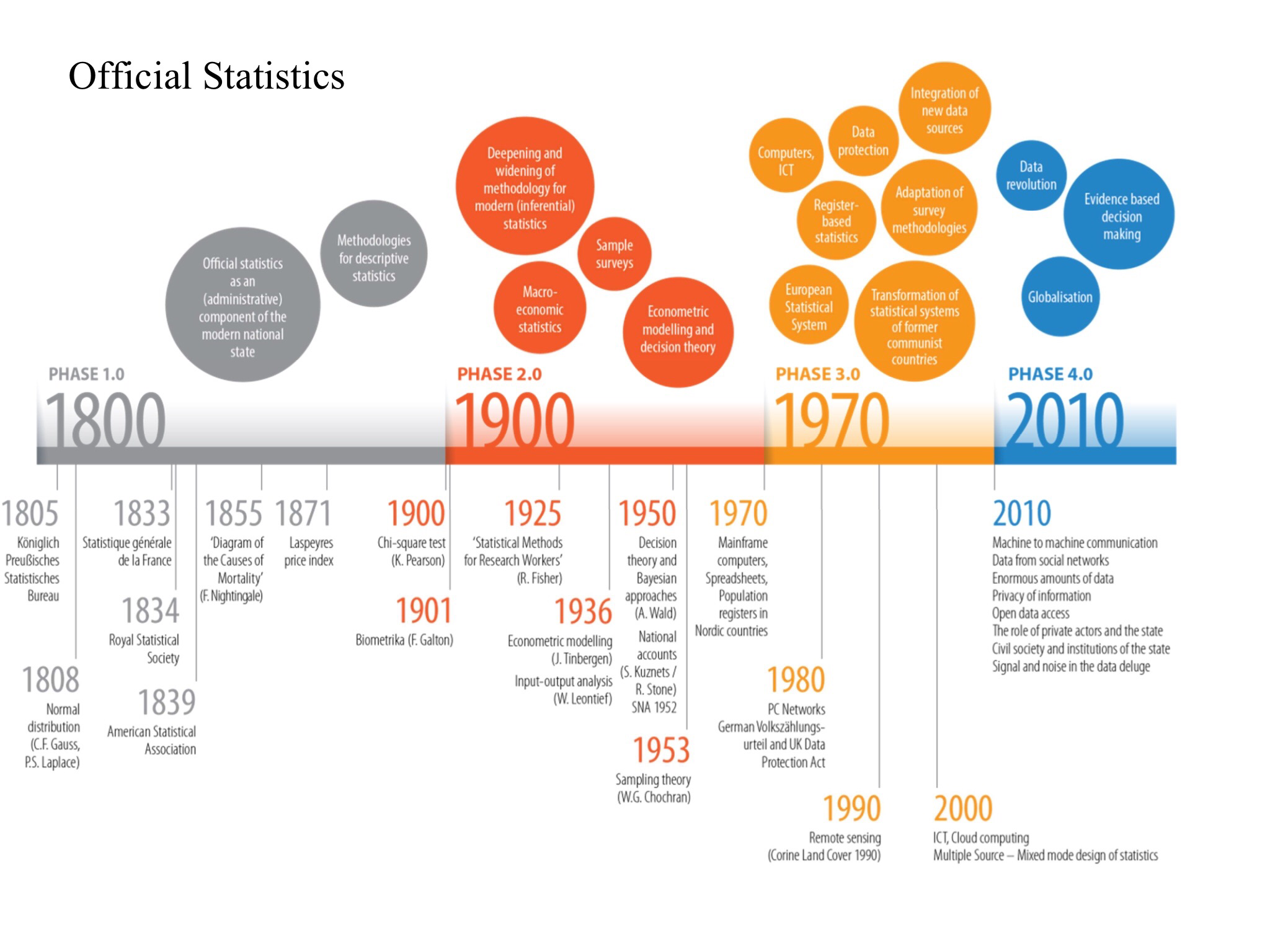 Walter J. Radermacher
2
Drivers
Globalisation
Data Revolution
Modernisation
Legislation 
Governance
Quality
Risks
Costs
Burden
Walter J. Radermacher
3
ESS 2015
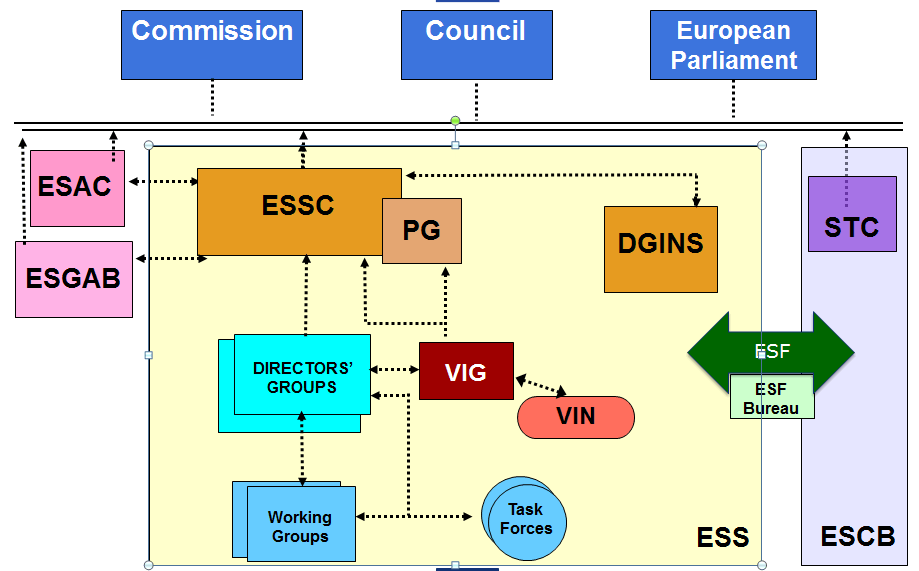 Walter J. Radermacher
4
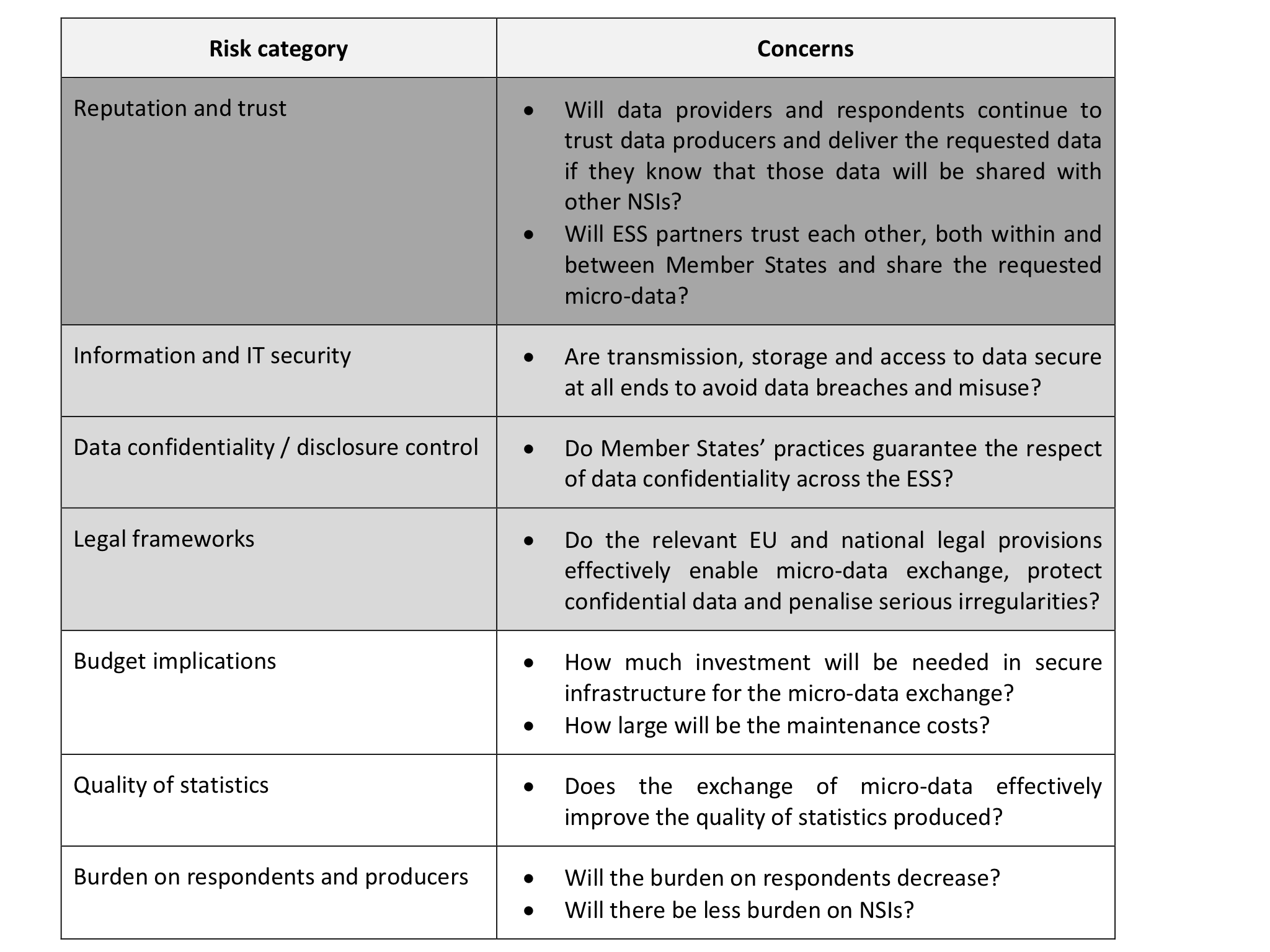 Risks
Walter J. Radermacher
5
Trust
Trust between different actors cannot be established and maintained without building up of everyone's good reputation and without additional safeguards, e.g. legislation, codes of conduct, written commitments, peer reviews, audits, metadata, technical data security arrangements etc., depending on the actors involved and the stage of the (micro-) data life cycle. Therefore building trust is an essential part of risk response strategy that needs to be undertaken by the ESS.
Walter J. Radermacher
6
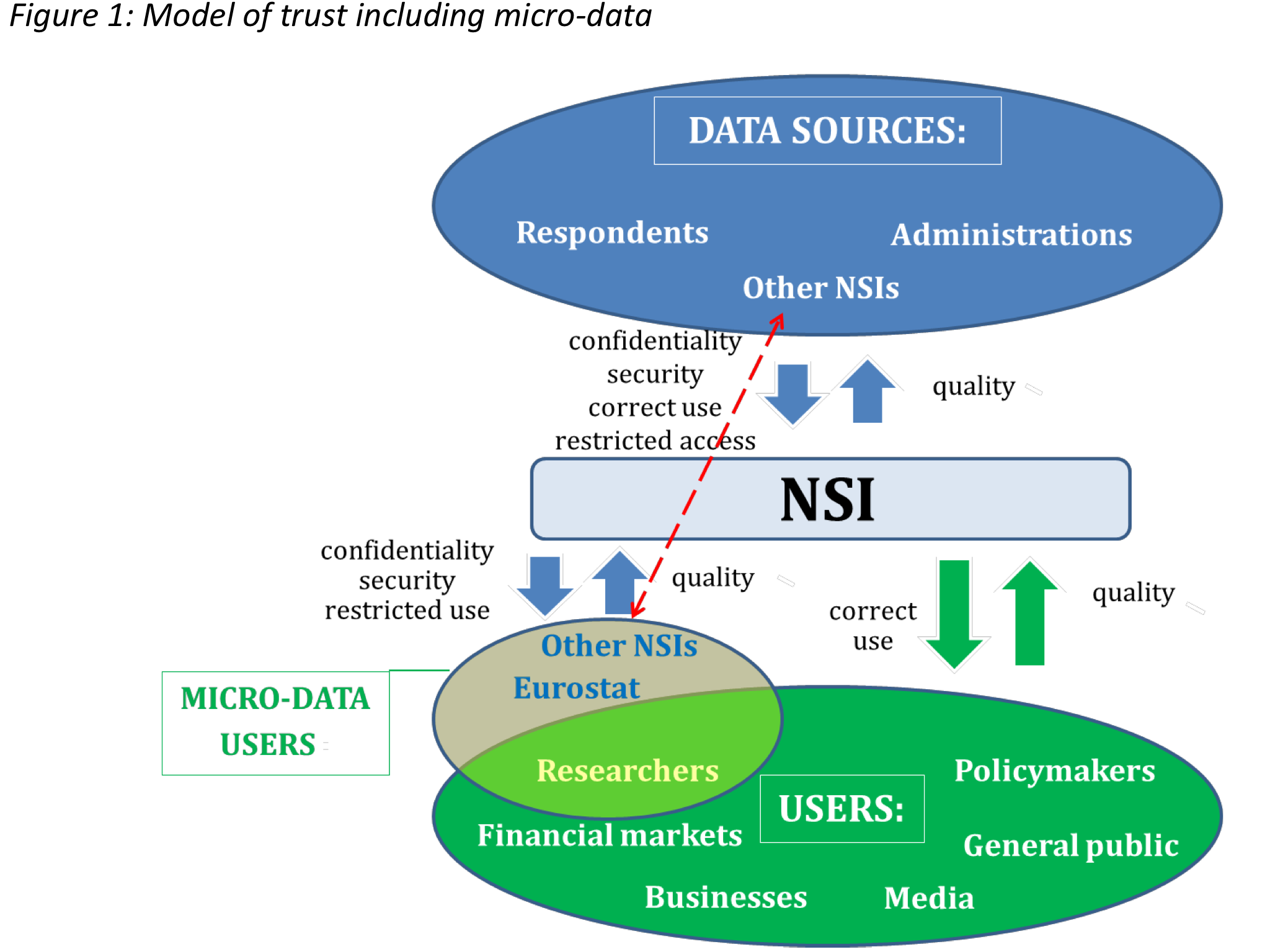 Walter J. Radermacher
7
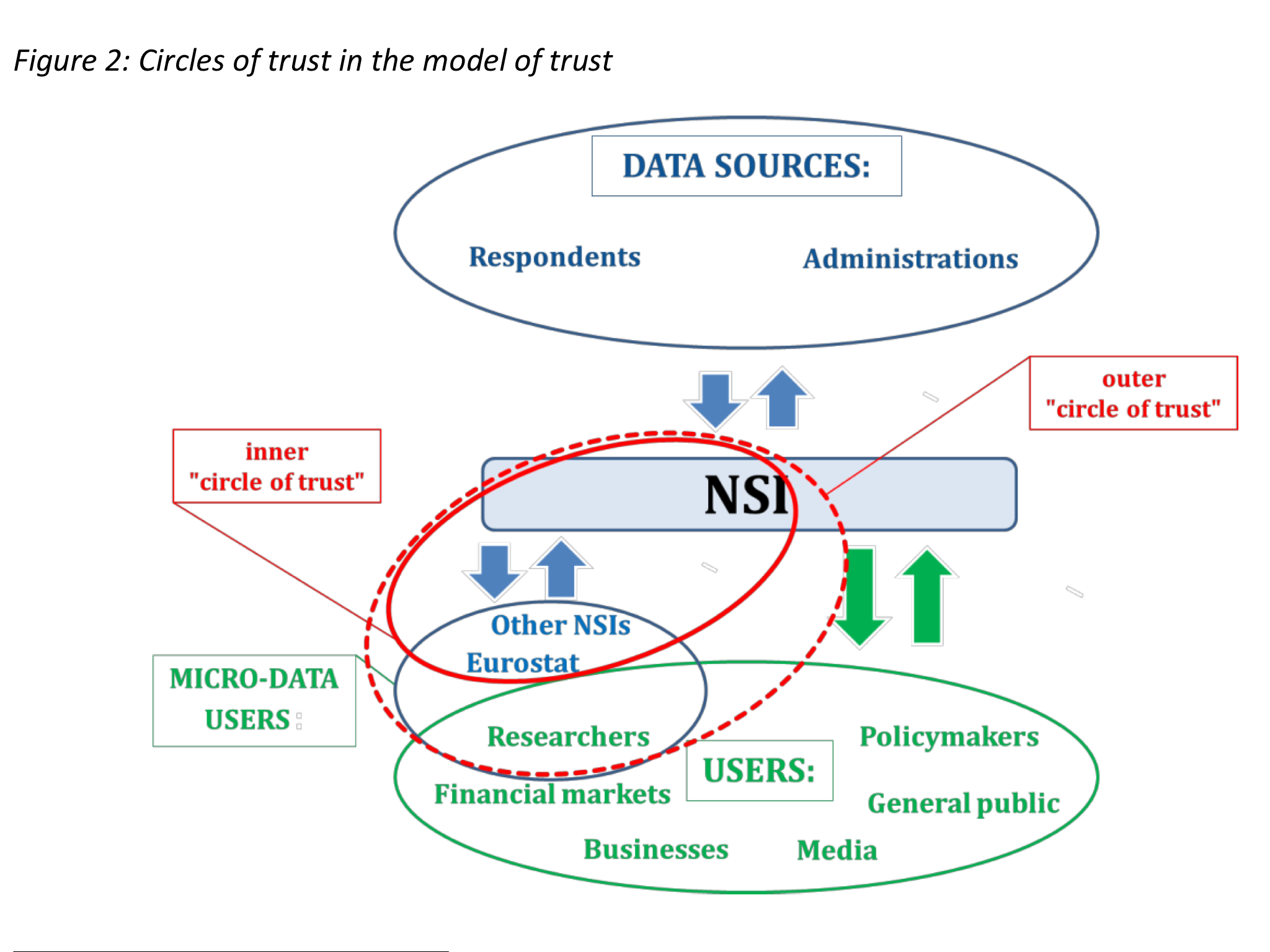 Walter J. Radermacher
8
Quality (Art. 18 Reg. 223)
Relevance
Accuracy 
Timelines
Punctuality
Accessibility and Clarity
Comparability
Coherence
Walter J. Radermacher
9
Quality (Art. 18 Reg. 223)
Relevance
Accuracy 
Timelines
Punctuality
Accessibility and Clarity
Comparability
Coherence
Walter J. Radermacher
10
Conditions for success: ∑
Inner circle of trust for selected statistics
Principles / legislation / governance defining roles, obligations and rights for an ESS data space
To be included in Reg 223 as component of ESS
Context: micro-data exchange in other areas (tax, …), EU data protection,  ECJ judgement
Walter J. Radermacher
11